Common Terminology“Glossary”
Simon Daysimon.day@CTCT-Ltd.co.uk
“There’s a lady who’s sure…*
“All that glitters is gold
And she’s buying a stairway to heaven
…
...
...
...
...
There’s a sign on the wall but she wants to be sure
’Cause you know sometimes words have two meanings.”
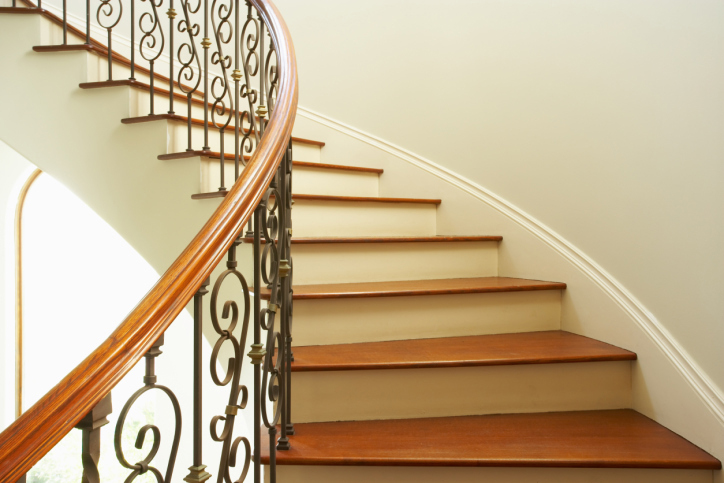 * Page and Plant, 1971
2
Scope
We’ve struggled!

What do we want to cover?
What terms belong in that coverage?

What terms shall we include?
What coverage does that give us?

Many general statistical terms;(some of) clinical trials; drug-safety studies; environmental studies; survey methods
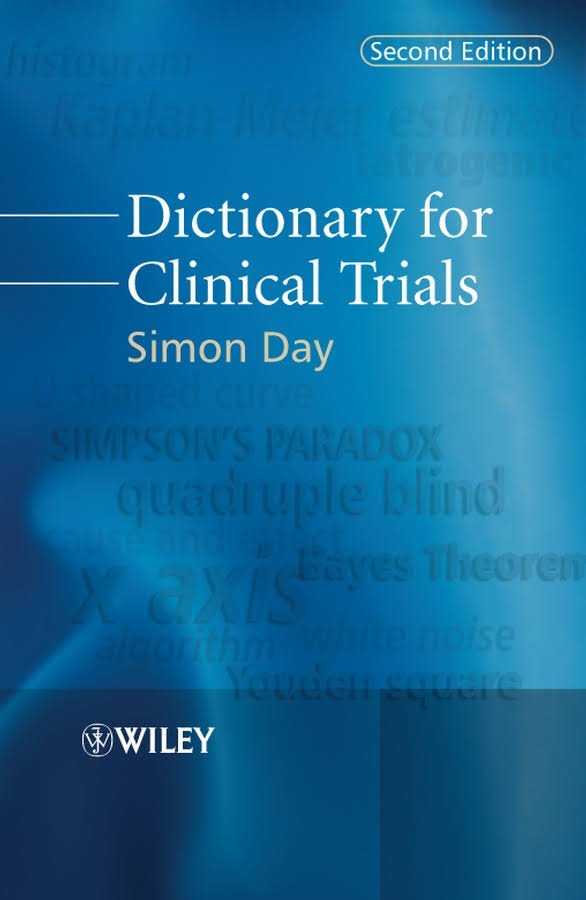 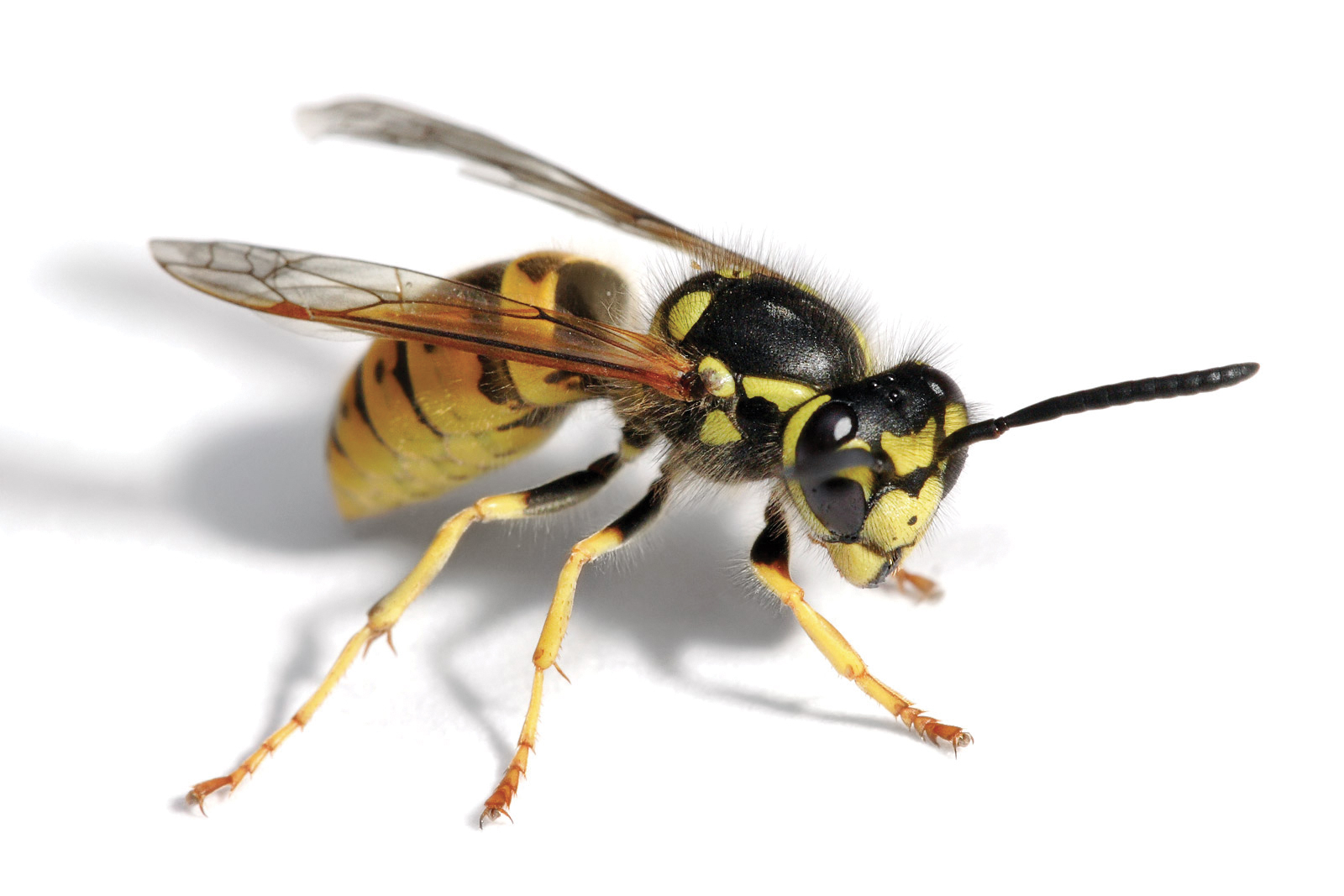 3
Scope
Several other (obvious) sources…
Bégaud B (2000) Dictionary of Pharmacoepidemiology. Wiley.
Everitt BS (2002) The Cambridge Dictionary of Statistics in the Medical Sciences, 2nd edn. Cambridge University Press.
Everitt BS (2006) Medical Statistics from A to Z, 2nd edition. Cambridge University Press.
Everitt BS, Palmer CR (eds, 2011). Encyclopaedic Companion to Medical Statistics, 2nd edn. Wiley.
Marriott FHC (1990) A Dictionary of Statistical Terms, 5th edition. Longman Scientific.
Meinert CL (2012) Clinical Trials Dictionary: terminology and usage recommendations. Wiley.
Pereira-Maxwell F (1998) A–Z of Medical Statistics. Arnold.
Porta M, Last JM (2008). A Dictionary of Epidemiology, 5th edn. Oxford University Press.
Rasch D, Tiku ML and Sumpf D (1994) Elsevier’s Dictionary of Biometry. Elsevier.
Upton G (2008) A Dictionary of Statistics, 2nd edn. Oxford Paperback Reference.
Vogt WP (1993) Dictionary of Statistics and Methodology. Sage.
4
Scope
The aim of the glossary should be to provide a common language across all topic groups in the STRATOS initiative
The scope depends on the users:
STRATOS members
Researchers with level 1, 2, or 3 experience

So might the glossary have “multi-level” definitions?
5
Scope (& Delivery Format)
Discussion with Wiley
Copyright
Hosting the STRATOS glossary [somewhere]
Help with administrative work

Rather slow and weak response
Not negative
Non-committal
Avoiding the question
“We’re changing our systems”
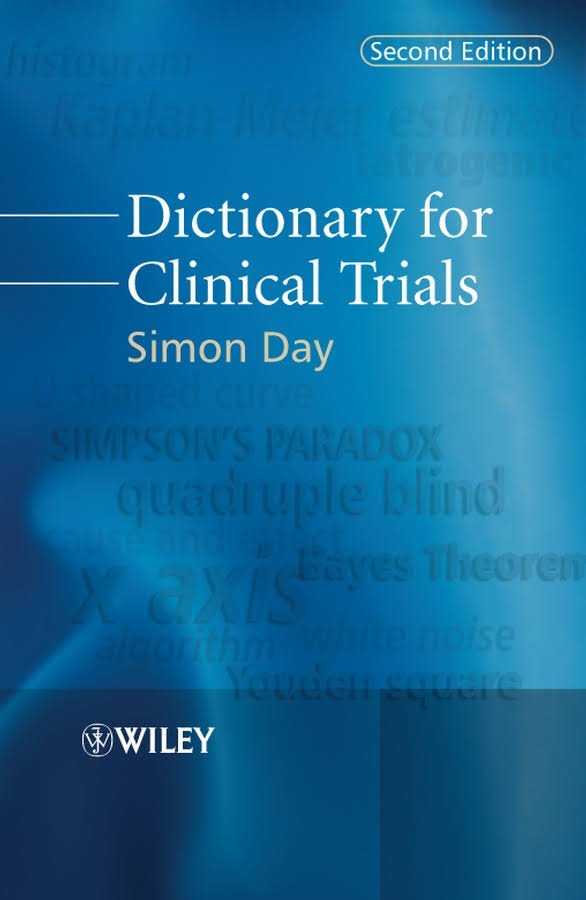 6
Structure
Term absolute risk
Definition
the number of events (deaths, adverse reactions, etc.) divided by the number of individuals who could have experienced the event (or the number of people ‘at risk’ of the event)
Context
Sources
Day S.  Dictionary for Clinical Trials, 2nd edition.  Chichester: John Wiley and Sons, 2007.  ISBN 047031916X, 9780470319161
Created on 2016­-05-­23
Last updated on 2016-­05-­23
7
Structure
Term prognostic factor
Definition
Any measurement which, among people with a given startpoint, is associated in one or more studies with (higher or lower) risk of a subsequent endpoint
Context
Risk factor, risk exposure tend to be used in healthy populations rather than those with a startpoint. Predictor prognostic factors may not add useful prediction to prognostic models. Prognostic determinant should be reserved for those prognostic factors with a proven role in causation
Sources
Glossary of terms used in the PROGRESS series http://www.bmj.com/content/bmj/suppl/2013/02/05/bmj.e5595.DC1/hemh004185.wt2_default.pdf
Created on xxxx-xx-xx
Last updated on xxxx-xx-xx
8
Structure
Term prognostic factor
Definition
Any measurement which, among people with a given startpoint, is associated in one or more studies with (higher or lower) risk of a subsequent endpoint
Context
Risk factor, risk exposure tend to be used in healthy populations rather than those with a startpoint. Predictor prognostic factors may not add useful prediction to prognostic models. Prognostic determinant should be reserved for those prognostic factors with a proven role in causation
Sources
Glossary of terms used in the PROGRESS series http://www.bmj.com/content/bmj/suppl/2013/02/05/bmj.e5595.DC1/hemh004185.wt2_default.pdf
Created on xxxx-xx-xx
Last updated on xxxx-xx-xx
9
Structure
Term prognostic factor
Definition
Any measurement which, among people with a given startpoint, is associated in one or more studies with (higher or lower) risk of a subsequent endpoint
Context
Risk factor, risk exposure tend to be used in healthy populations rather than those with a startpoint. Predictor prognostic factors may not add useful prediction to prognostic models. Prognostic determinant should be reserved for those prognostic factors with a proven role in causation
Sources
Glossary of terms used in the PROGRESS series http://www.bmj.com/content/bmj/suppl/2013/02/05/bmj.e5595.DC1/hemh004185.wt2_default.pdf
Created on xxxx-xx-xx
Last updated on xxxx-xx-xx
10
Structure
Term absolute risk
Definition
the number of events (deaths, adverse reactions, etc.) divided by the number of individuals who could have experienced the event (or the number of people ‘at risk’ of the event)
Context
Sources
Day S.  Dictionary for Clinical Trials, 2nd edition.  Chichester: John Wiley and Sons, 2007.  ISBN 047031916X, 9780470319161
Created on 2016­-05-­23
Last updated on 2016-­05-­23
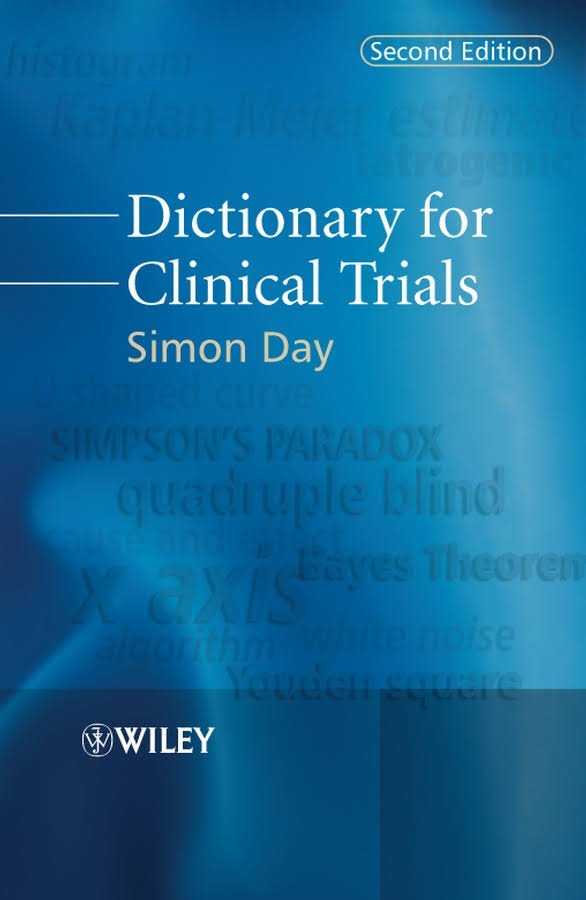 11
An aside
Currently included about 800 (of 2700) entries from “my” Dictionary

That (“my”) Dictionary was aimed at what STRATOS might identify as “level 1” users
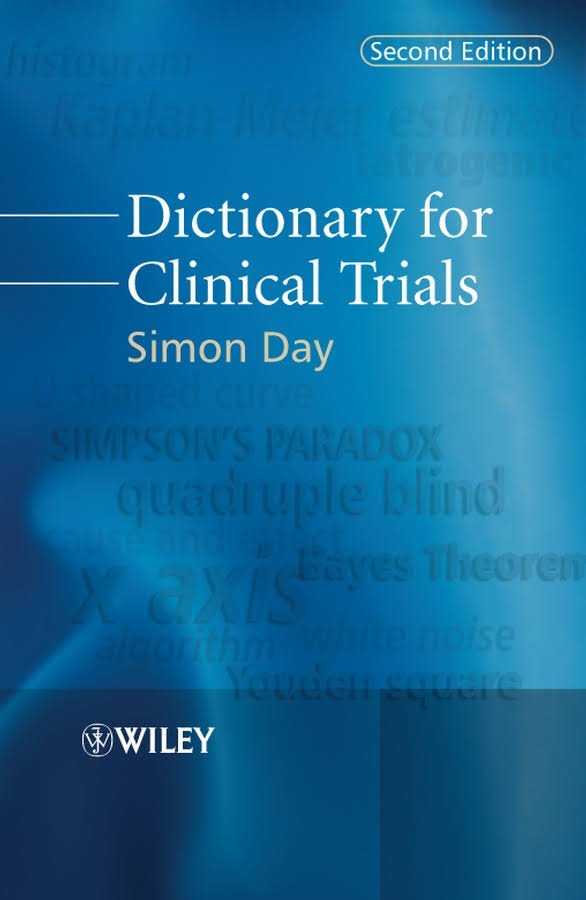 12
Structure
Term prognostic factor
Definition
a factor that is predictive of the outcome variable in a study. The term factor is often used in this context to include continuous variables as well as discrete variables
Context
Sources
Day S.  Dictionary for Clinical Trials, 2nd edition.  Chichester: John Wiley and Sons, 2007.  ISBN 047031916X, 9780470319161
Created on 2016­-05-­23
Last updated on 2016-­05-­23
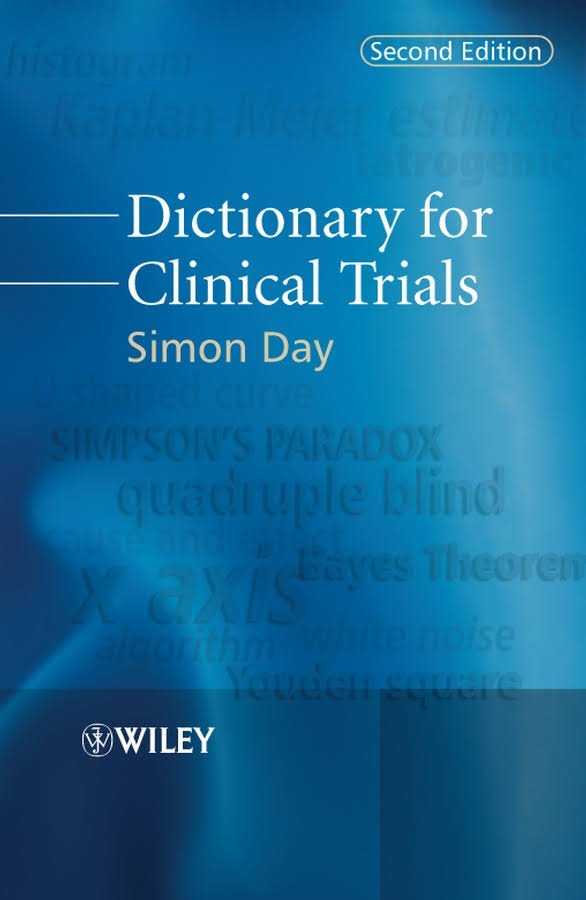 13
Structure
Term prognostic factor
Definition
a factor that is predictive of the outcome variable in a study. The term factor is often used in this context to include continuous variables as well as discrete variables
Context
Sources
Day S.  Dictionary for Clinical Trials, 2nd edition.  Chichester: John Wiley and Sons, 2007.  ISBN 047031916X, 9780470319161
Created on 2016­-05-­23
Last updated on 2016-­05-­23
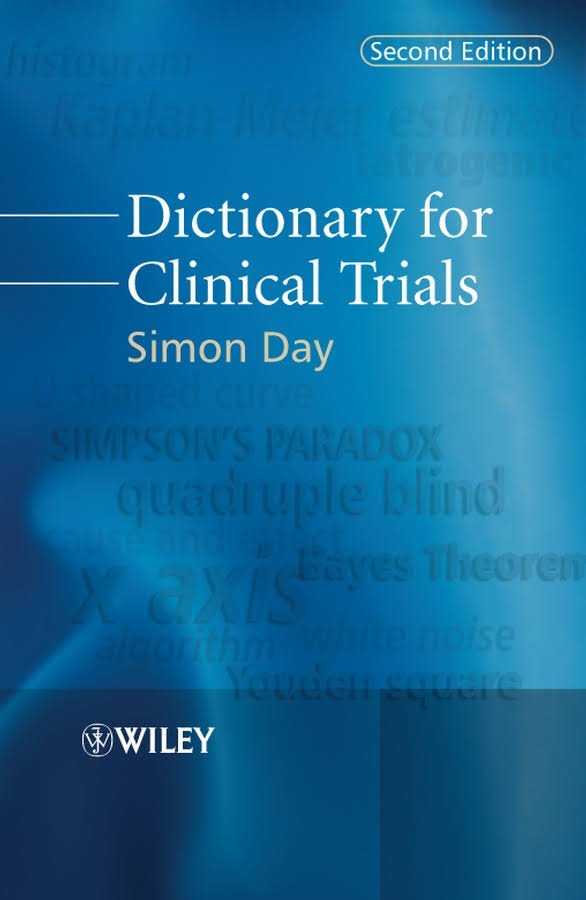 14
“Prognostic factor”What have others go to say?
Bégaud B (2000) Dictionary of Pharmacoepidemiology. Wiley.
Everitt BS (2002) The Cambridge Dictionary of Statistics in the Medical Sciences, 2nd edn. Cambridge University Press.
Everitt BS (2006) Medical Statistics from A to Z, 2nd edition. Cambridge University Press.
Everitt BS, Palmer CR (eds. 2011). Encyclopaedic Companion to Medical Statistics, 2nd edn. Wiley.
Marriott FHC (1990) A Dictionary of Statistical Terms, 5th edition. Longman Scientific.
Meinert CL (2012). Clinical Trials Dictionary: terminology and usage recommendations. Wiley.
Pereira-Maxwell F (1998) A–Z of Medical Statistics. Arnold.
Porta M, Last JM (2008). A Dictionary of Epidemiology, 5th edn. Oxford University Press.
Rasch D, Tiku ML and Sumpf D (1994) Elsevier’s Dictionary of Biometry. Elsevier.
Upton G (2008). A Dictionary of Statistics, 2nd edn. Oxford Paperback Reference.
Vogt WP (1993) Dictionary of Statistics and Methodology. Sage.
15
“Prognostic factor”What have others go to say?
“Patient or disease characteristics which influence the course of a particular condition”
“An explanatory variable effective in predicting an outcome variable, … or success or failure of treatment as the outcome”
[Prognostic variable] “In medical investigations, an often used synonym for explanatory variables”


Not to be confused with “predictive factor”
Predictive biomarkers
Prognostic biomarkers
16
“Prognostic factor”What have others go to say?
Wikipedia – the fount of all knowledge(?)
Prognosis (Greek: πρόγνωσις “fore-knowing, foreseeing”) is a medical term for predicting the likely outcome of one's current standing. When applied to large statistical populations, prognostic estimates can be very accurate: for example the statement "45% of patients with severe septic shock will die within 28 days" can be made with some confidence, because previous research found that this proportion of patients died. However, it is much harder to translate this into a prognosis for an individual patient: additional information is needed to determine whether a patient belongs to the 45% who will die, or to the 55% who survive.
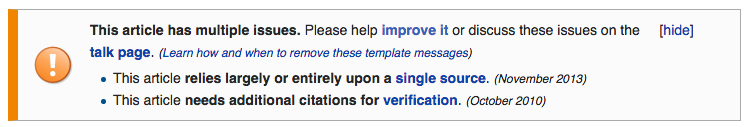 17
Process
Discussion amongst the “team”
1st draft – Simon
Review by Willi, Marianne, Jim
Then by Topic Group volunteers (we hope)

But…we will have to have contributions from the specialists in the various topic groups
Examples
Causal inference
Diagnostic test
High dimensional data
Measurement error
18
Delivery format
Searchable database
A few “key” people with edit/write access (probably me)

Discussion with John Wiley… (strugling!!!)
19
Moving forward…
Do you like the idea!?

Is it too constraining?
Can you live with definitions other people have developed?

Is it really feasible?
Same question as above!  Could you agree to live with it?

How much additional work will there be to have different definitions (“explanations”) at different levels (levels 1, 2 and 3)?
20
Moving forward…
We’re trying to be pragmatic (not perfect!)
Certainly at Level 1

Happy to make available the list of terms we are including so far
Probably not productive to make available our initial draft definitions until we have reviewed them amongst ourselves

Happy to receive suggestions of what [else] to include
	(simon.day@CTCT-Ltd.co.uk)
21